SPD-9 Meeting at Yerevan(AANL) May 12-16
May 12 - Monday  (transportation not provided)
10:00 am Reception at YSU
11:00 Coffee Break (provided)
13:00 Lunch break(not provided)
15:30 Coffee Break (provided)
17:00 Closing
19:00 Furshet at Olympia (provided)

May 13 – Tuesday (transportation not provided)
9:30 am Sessions at AANL
11:00-11:20 Coffee break (provided)
12:30-14:00 Lunch break (not provided)
15:30 Coffee break (provided)
17:00 Closing

May 14 – Wednesday  (transportation not provided)
9:30 am Sessions at AANL
11:00-11:20 Coffee Break(provided)
12:30-14:00  Lunch break (not provided)
15:30 Tour to Cognac Factory(transportation and tour provided)

May 15 - Thursday (transportation not provided)
9:30 am Sessions at AANL
11:00-11:20 Coffee break (provided)
12:30-14:00 Lunch break (not provided)
15:30 Coffee break (provided)
17:00 Closing
19:30 Party at restaurant (provided)

May 16 - Friday (transportation Provided)
10:00 am Meet at front Olympiya parking lot
10:15 Bus to AMBERD( provided)
11:30 Tour at Cosmic station base (provided)
13:00 Lunch break(lunch boxes and soft drinks provided)
14:30 Tour to “Ashot Erkath” Antcient Castle (provided) 
15:30 Tour to Ani cosmic station and Kari lake on Aragats mountain(provided)
17:00 Return to Olympiya parking lot
Available near by hotels`
Olympia Garden Hotel Erevan 64 Barbusse st.st.(2.5 km) 20 rooms
Hotel Orbeli , 65/2 Marshal Baghramyan ave.ave.(3.6 km) 20 rooms
Blur Inn Gallery, 11 Barbusse st.st.(3.2 km) 6 rooms

Visa Requirements ( https://www.mfa.am/en/visa )
List of countries with visa-free regime https://www.mfa.am/en/whoneedvisa
 List of countries, whose citizens exempt from the requirement to obtain a visa
https://www.mfa.am/en/visafreelis

Transportation
Airport Zvartnots offers direct flights from many major European airports.
From Russia: Moscow, St. Petersburg, Samara, Sochi, etc.
For specific details, please visit https://www.zvartnots.aero/EN/index
The transfer from the airport to the city centre of Yerevan takes around half an hour
and is relatively inexpensive. We recommend using GG or Yandex GO. Typical fare
usually amounts 3000 AMD (~ 7 EURO).
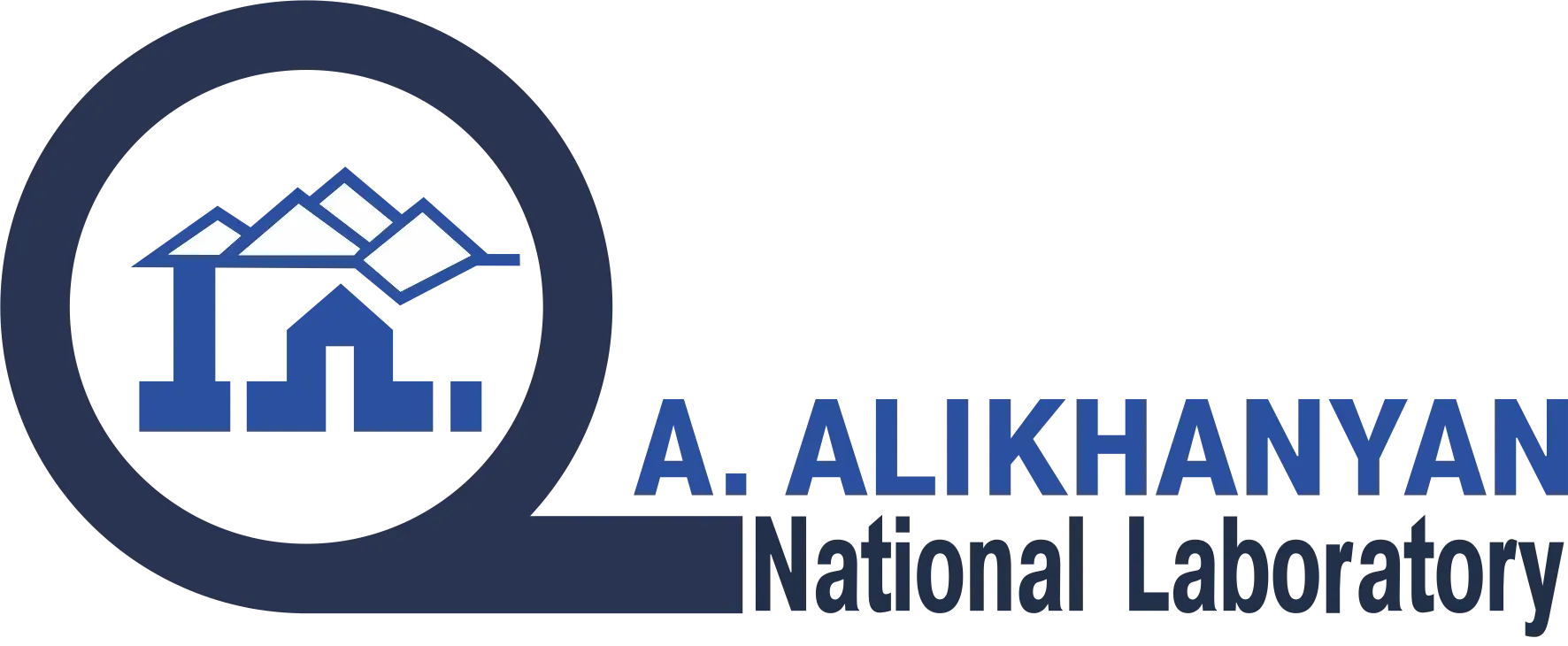 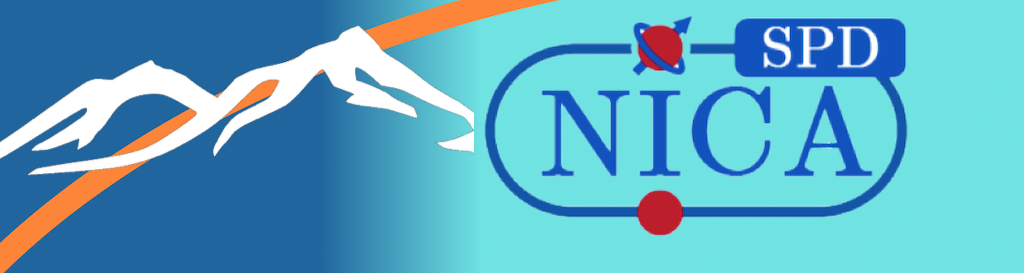